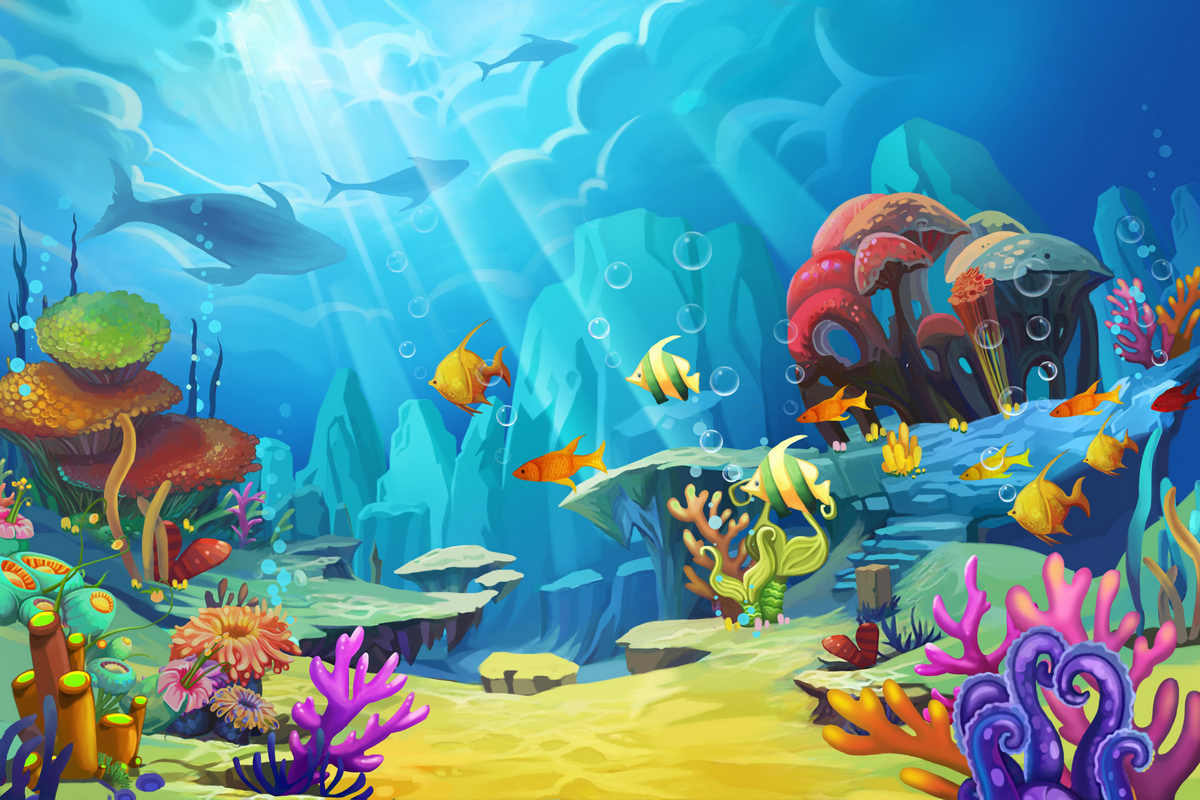 Муниципальное Дошкольное Образовательное учреждение «ДС № 28»
«ПУТЕШЕСТВИЕ В 
ПОДВОДНЫЙ МИР»
Подготовила: 
педагог высшей квалификационной категории
Аванесян Рузанна Валериевна
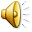 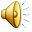 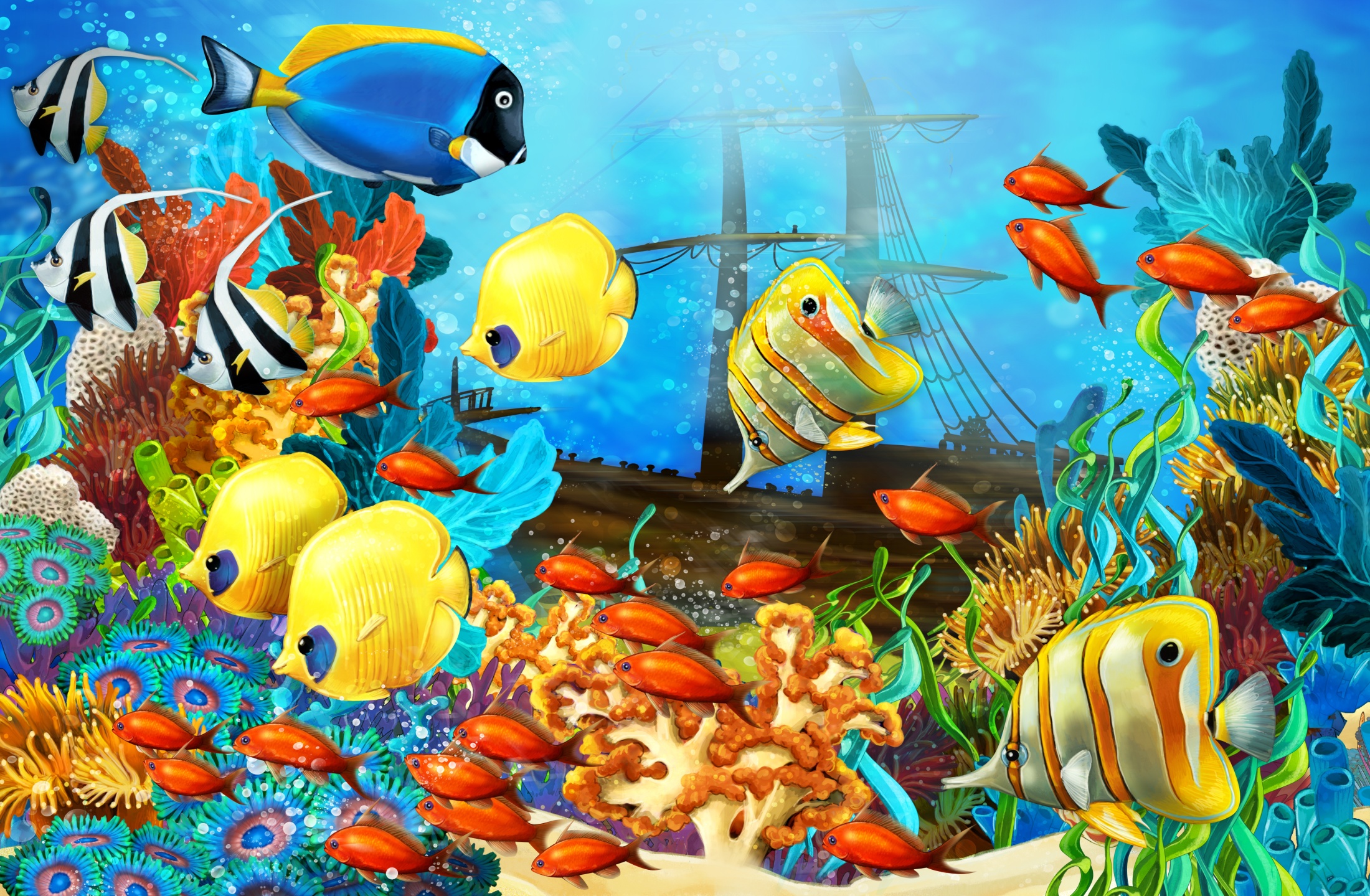 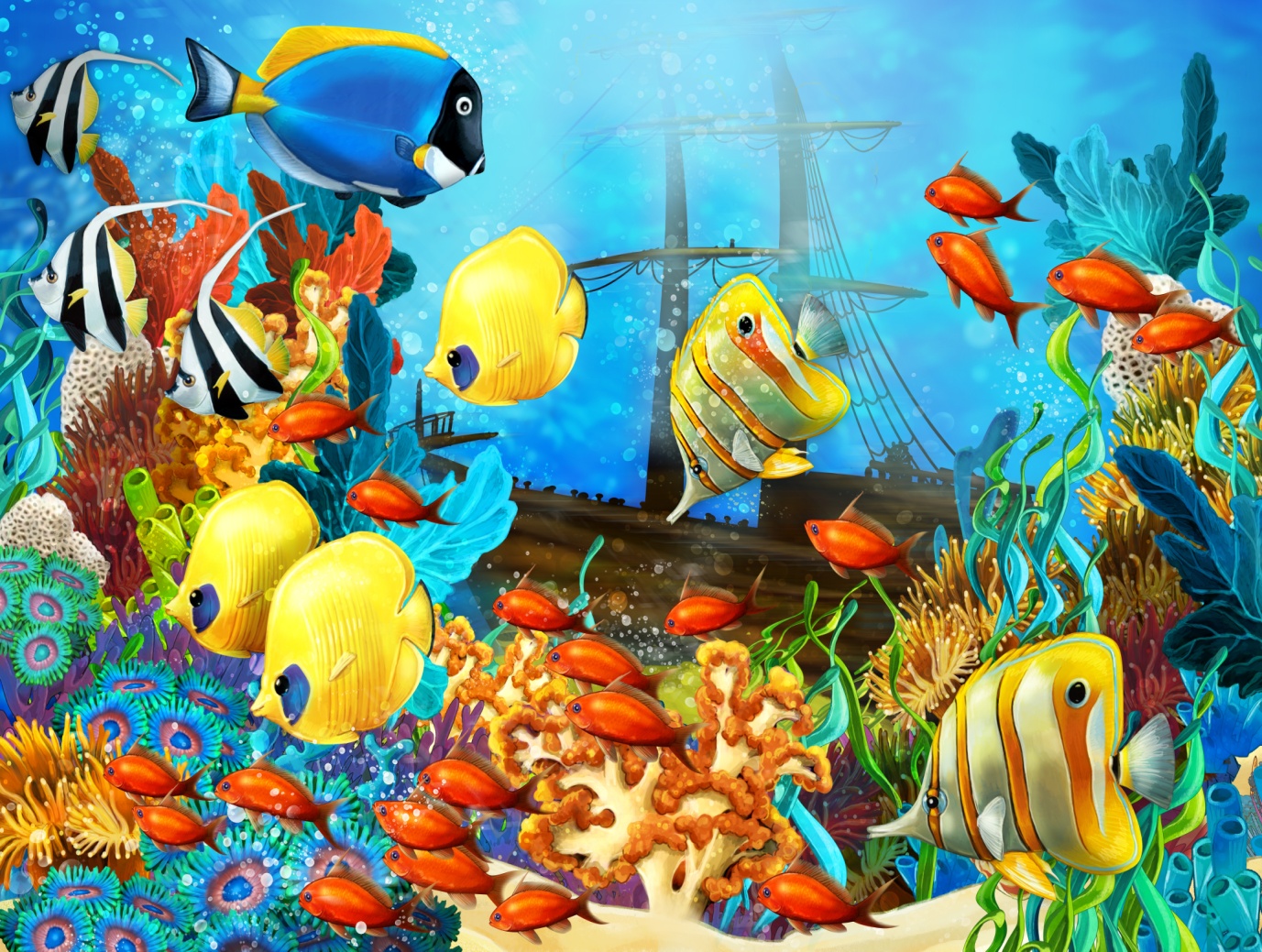 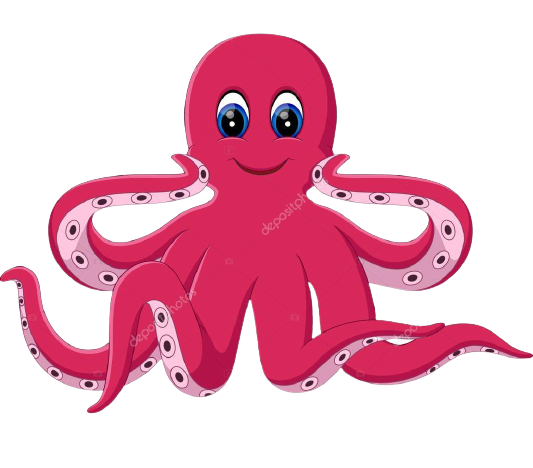 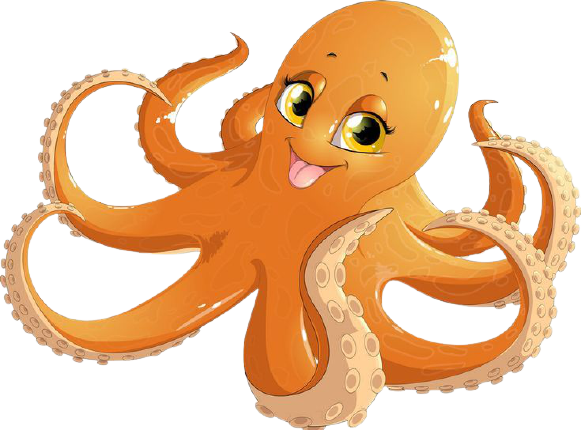 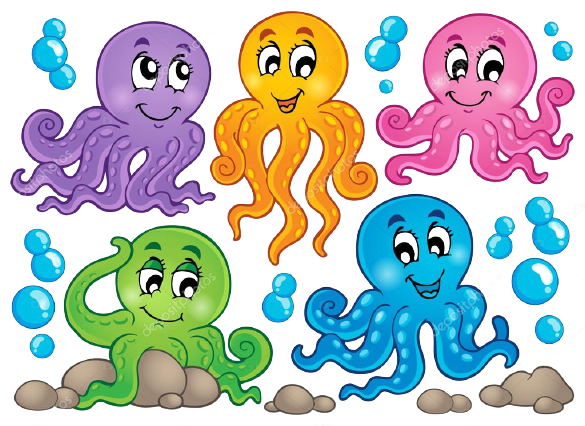 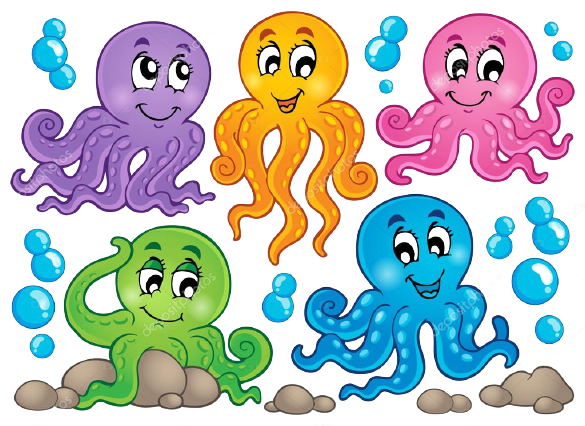 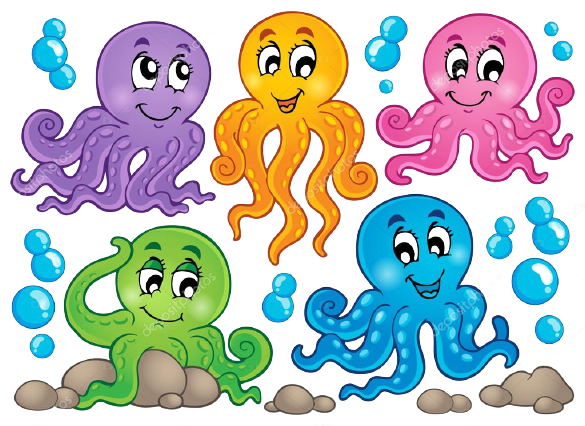 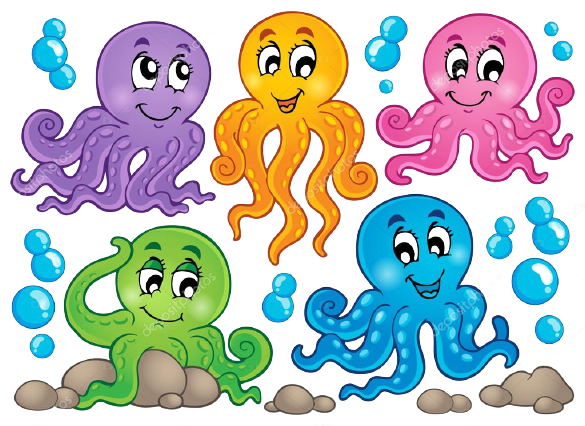 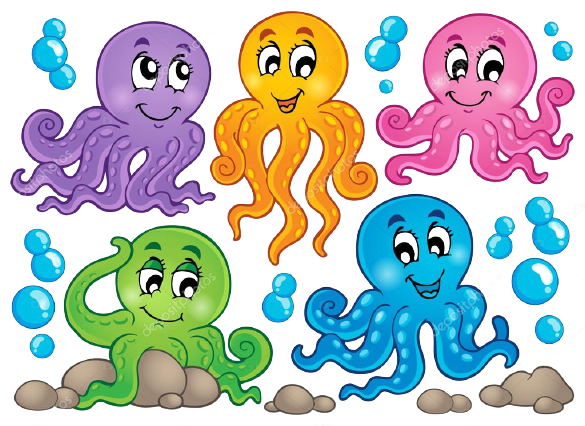 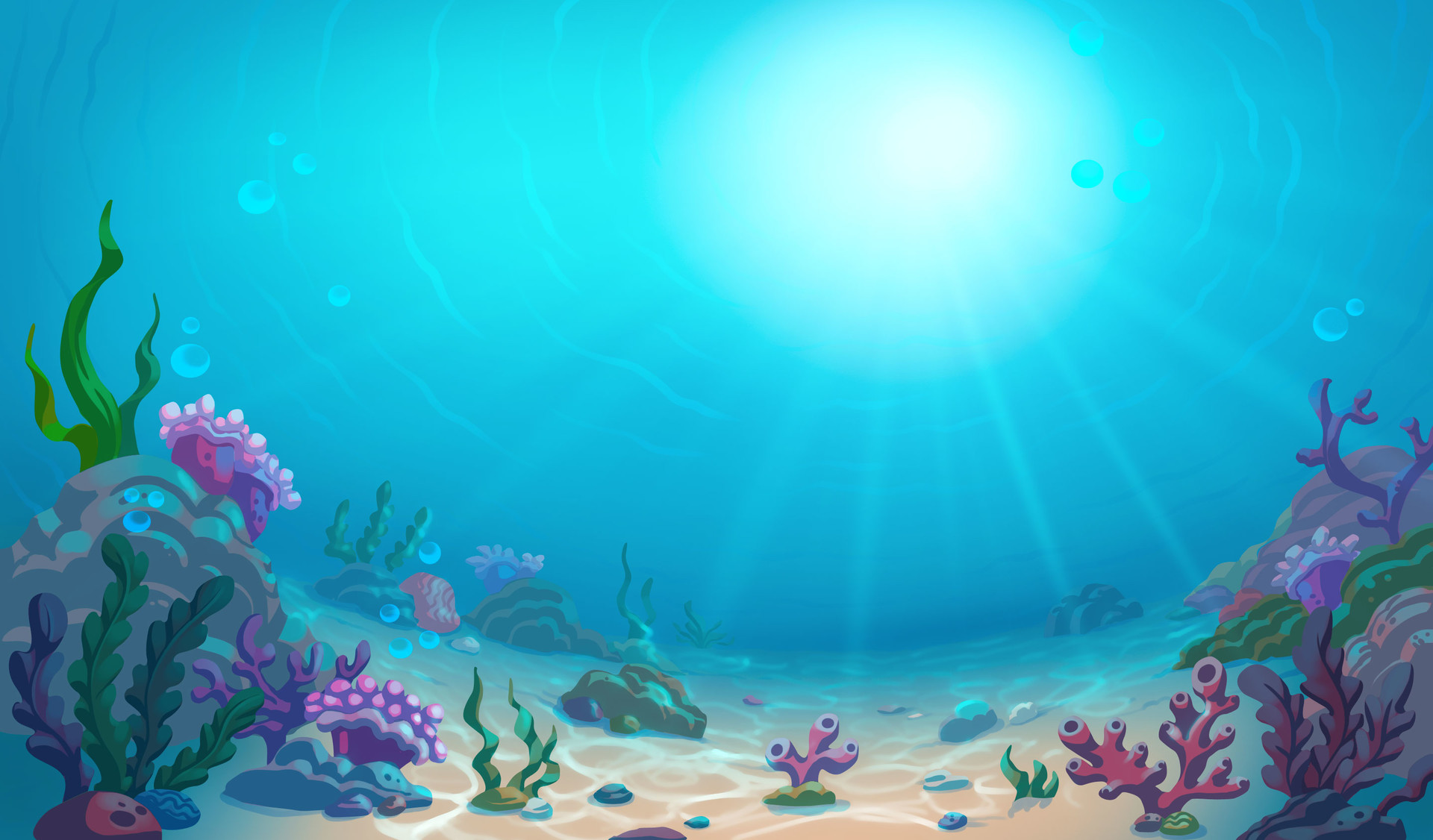 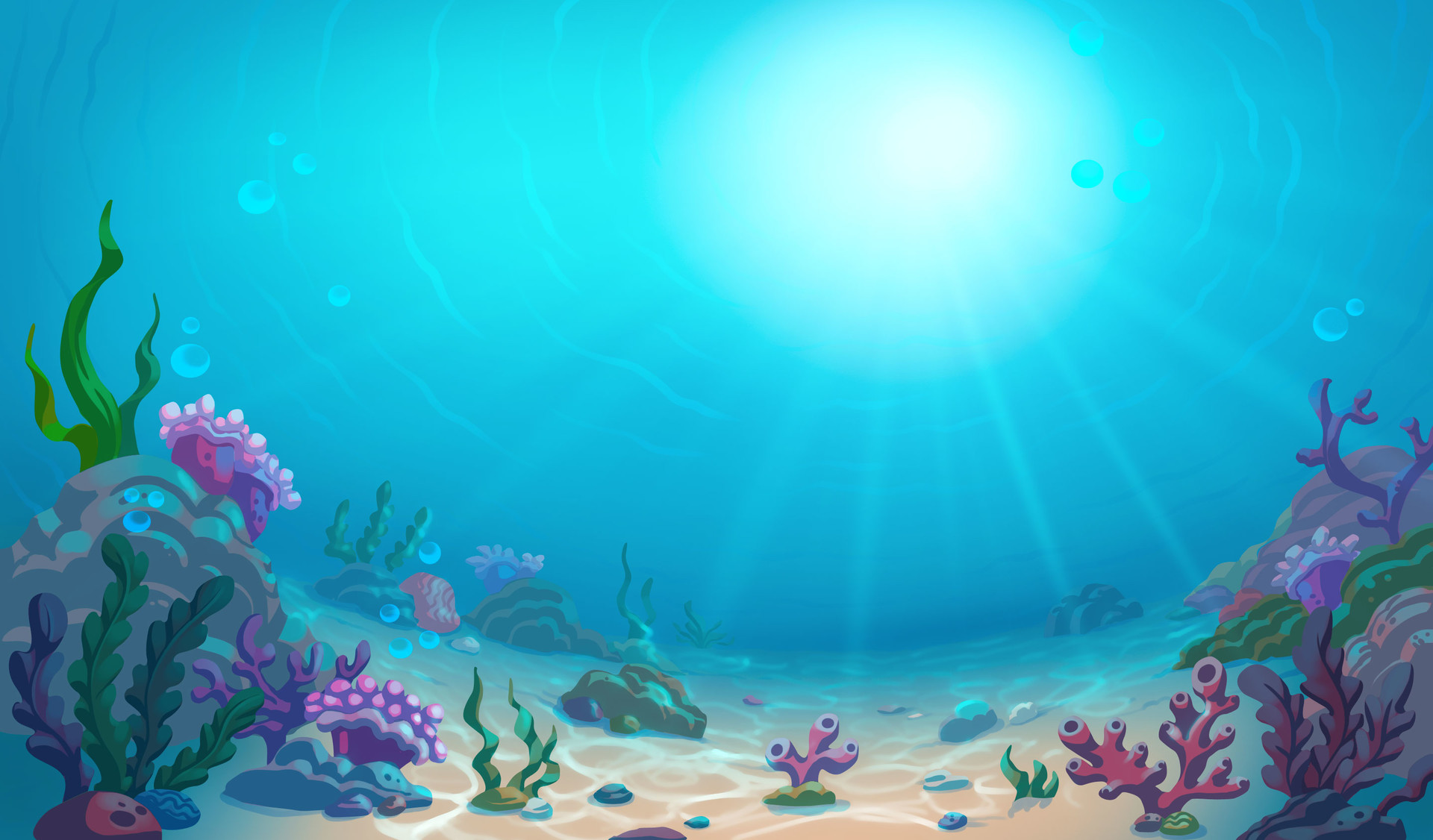 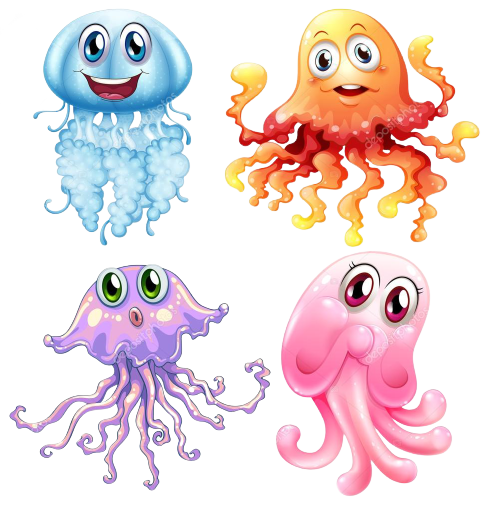 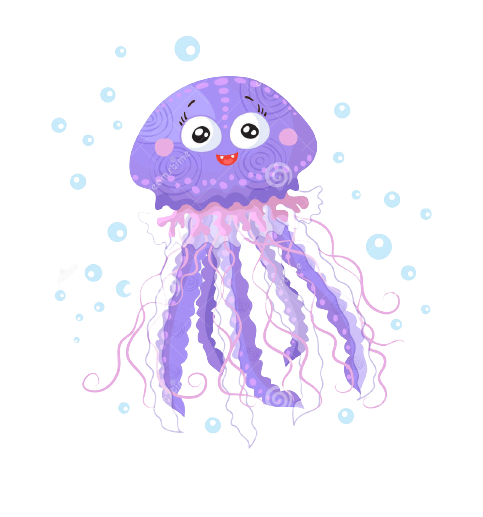 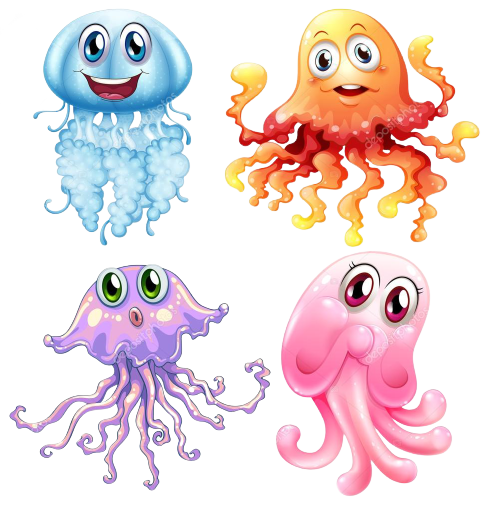 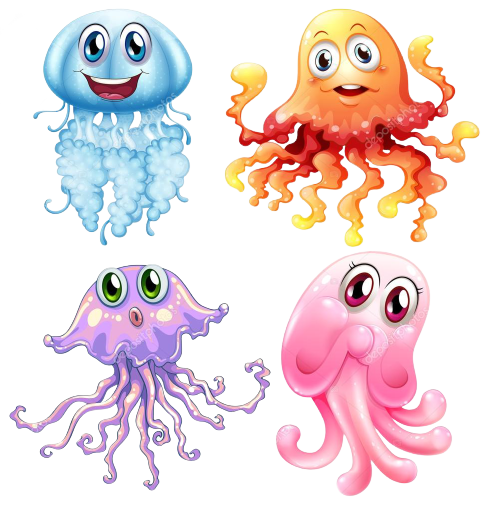 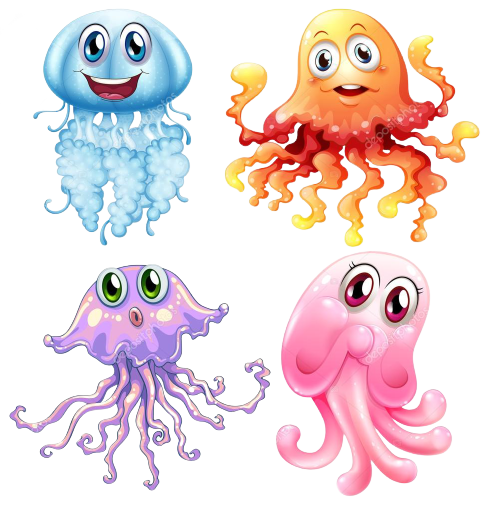 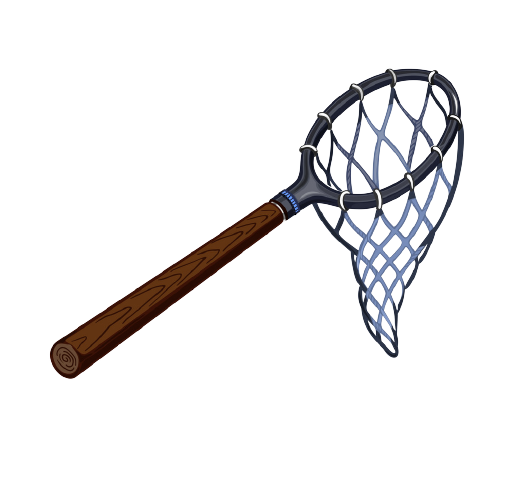 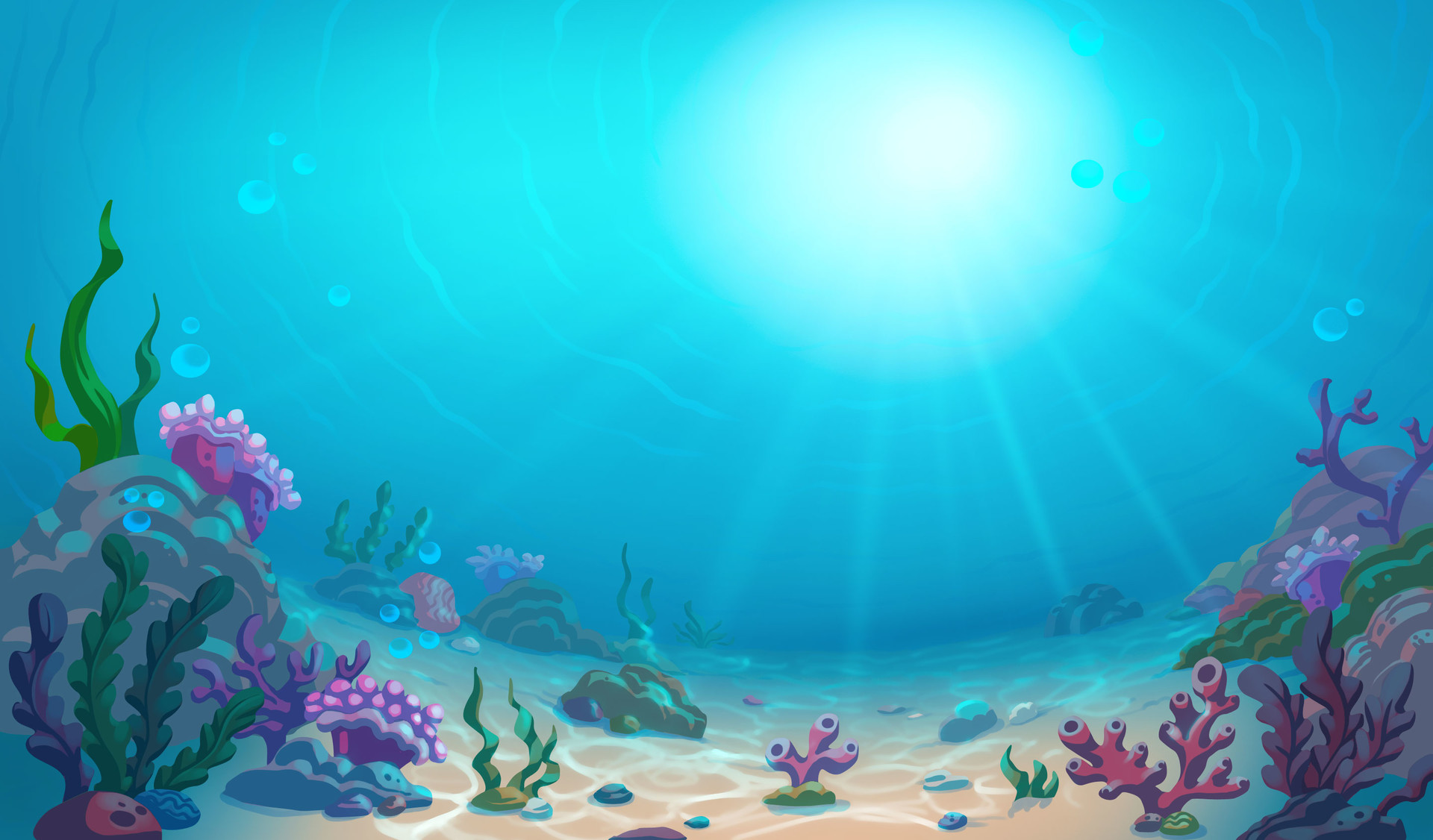 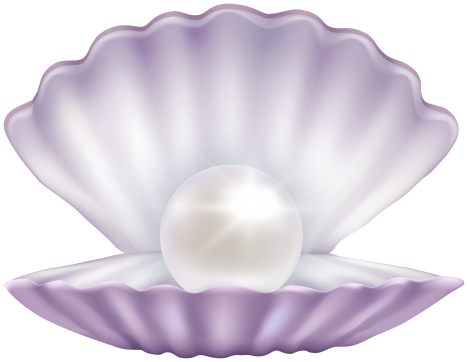 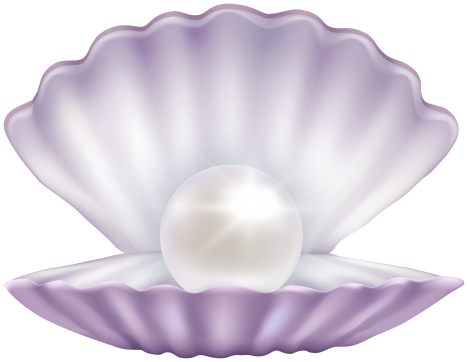 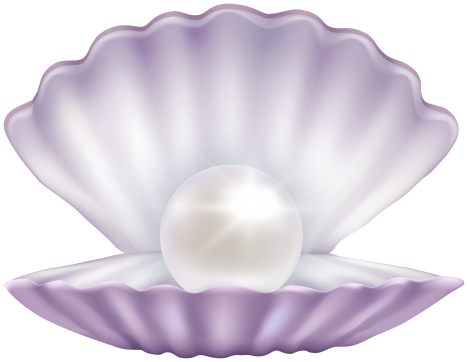 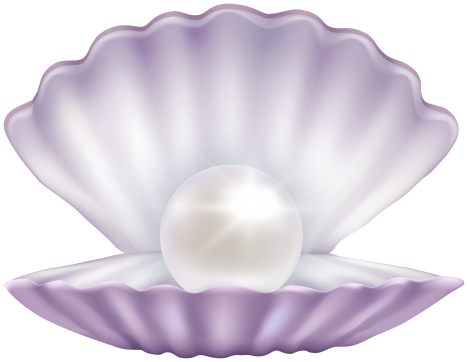 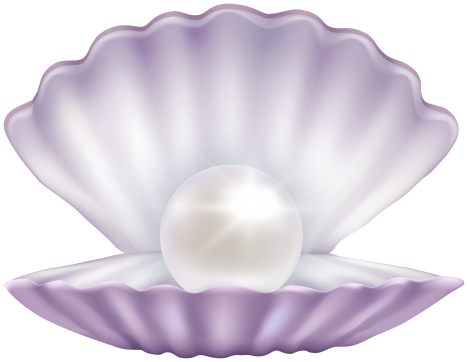 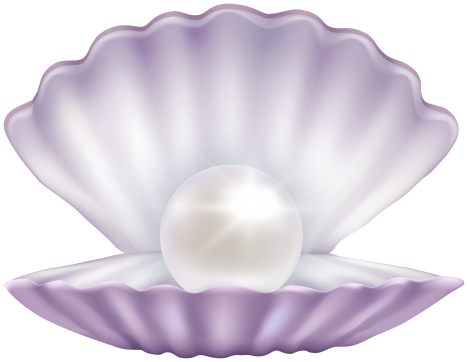 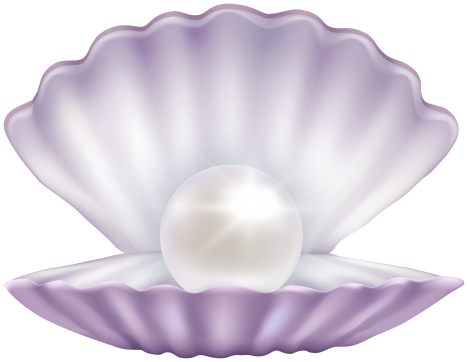 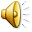 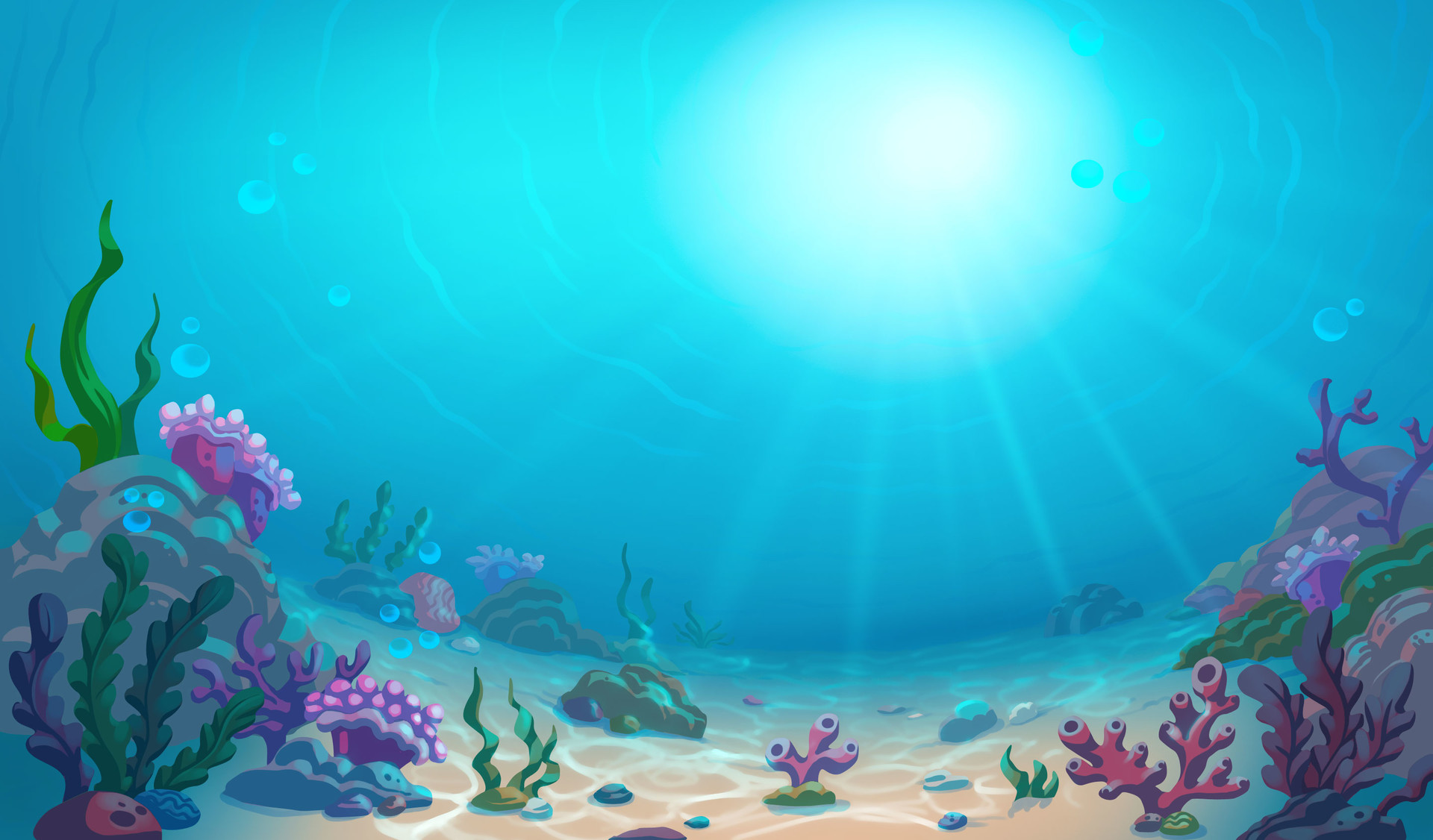 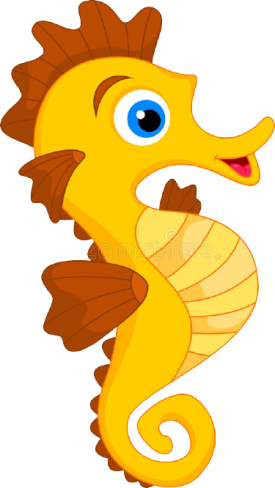 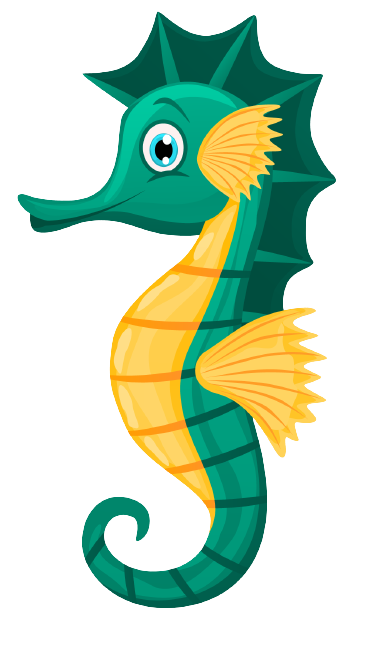 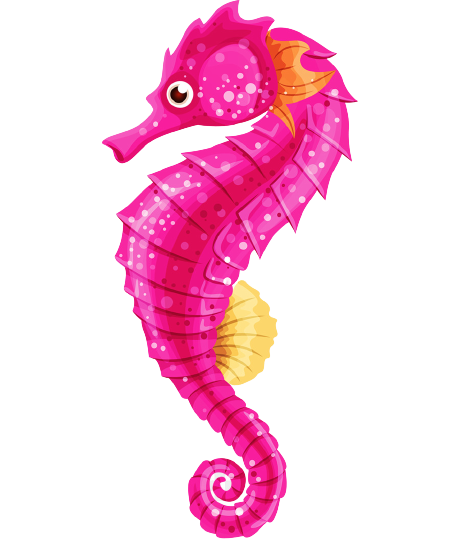 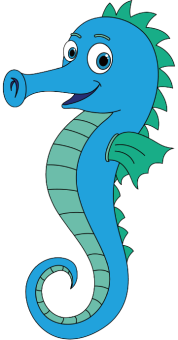 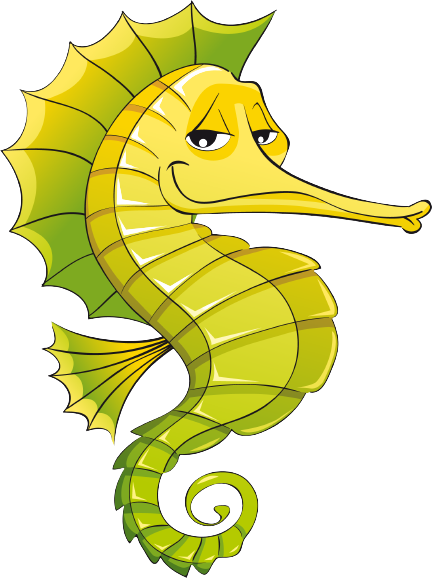 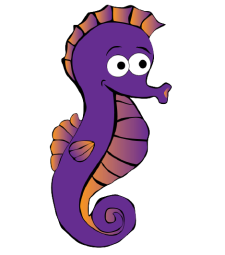 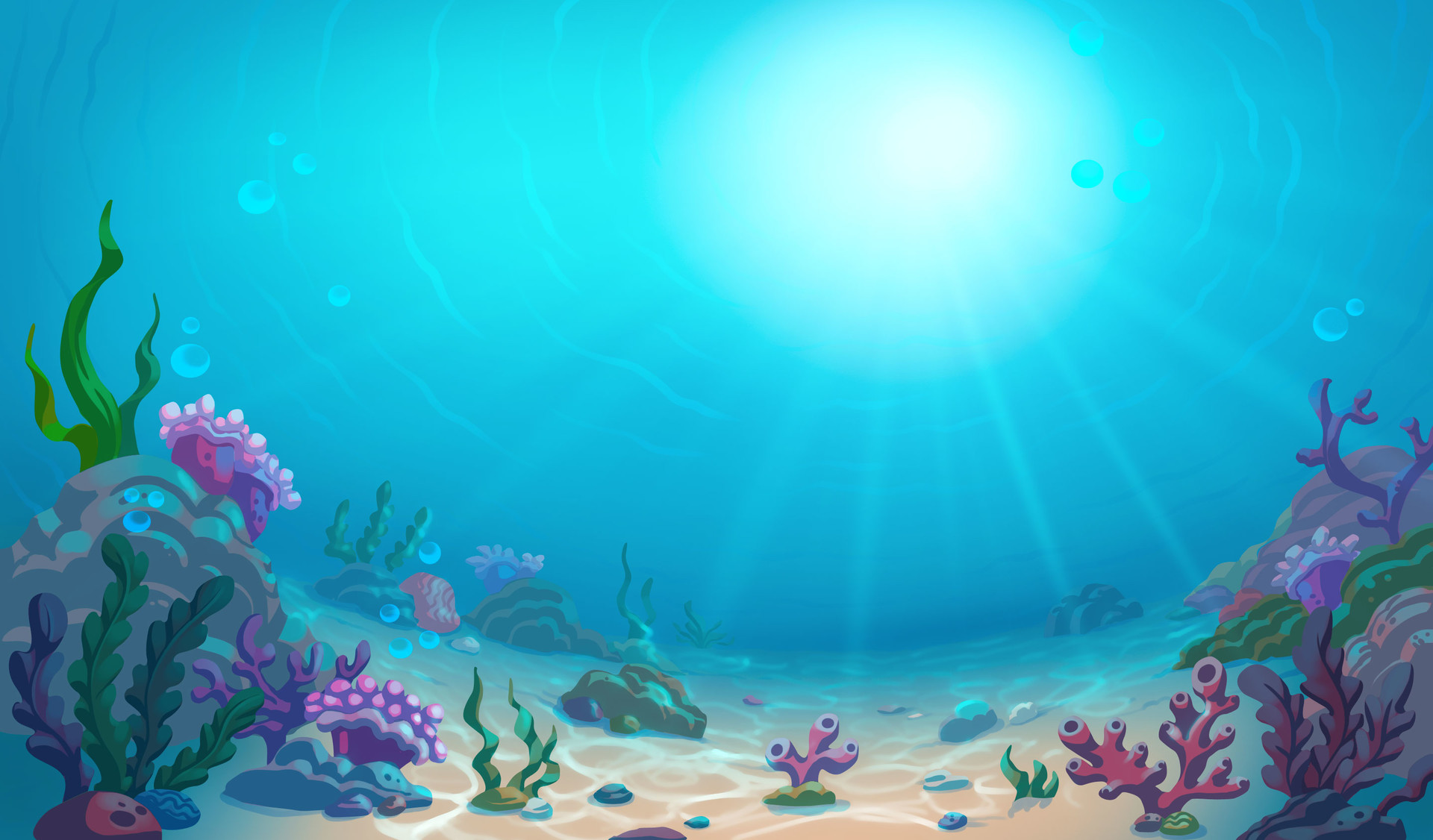 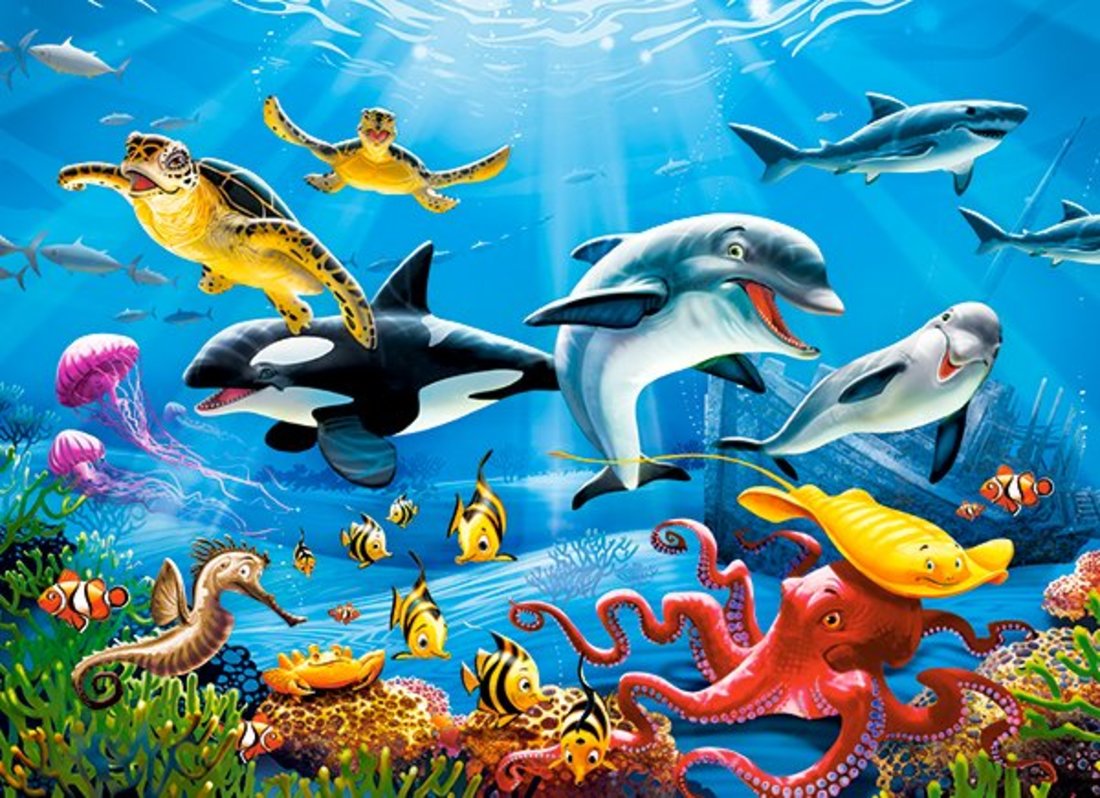 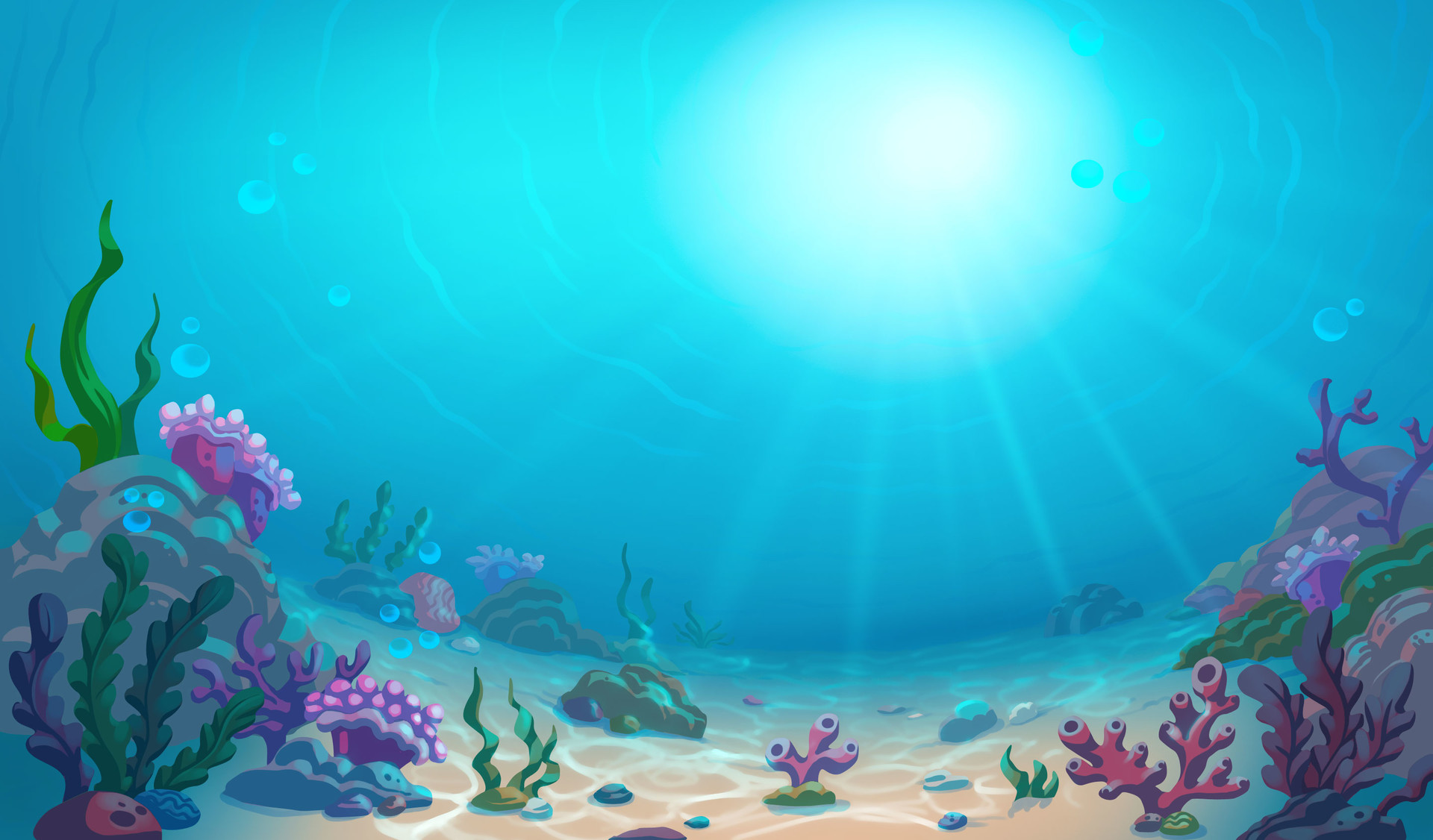 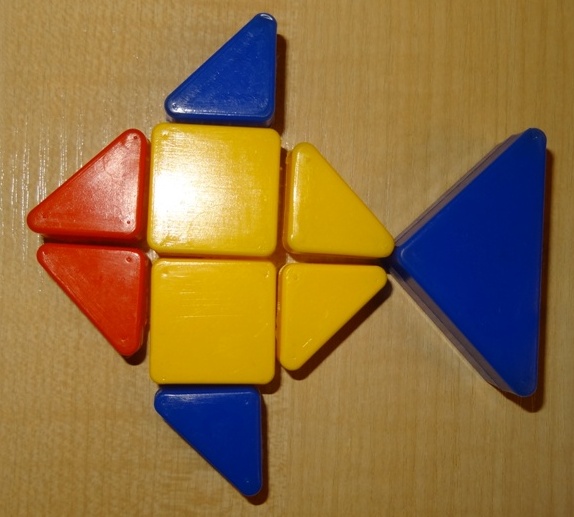 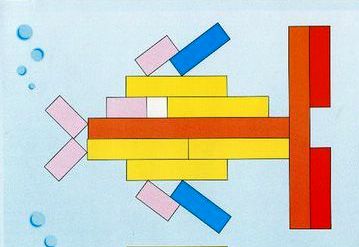 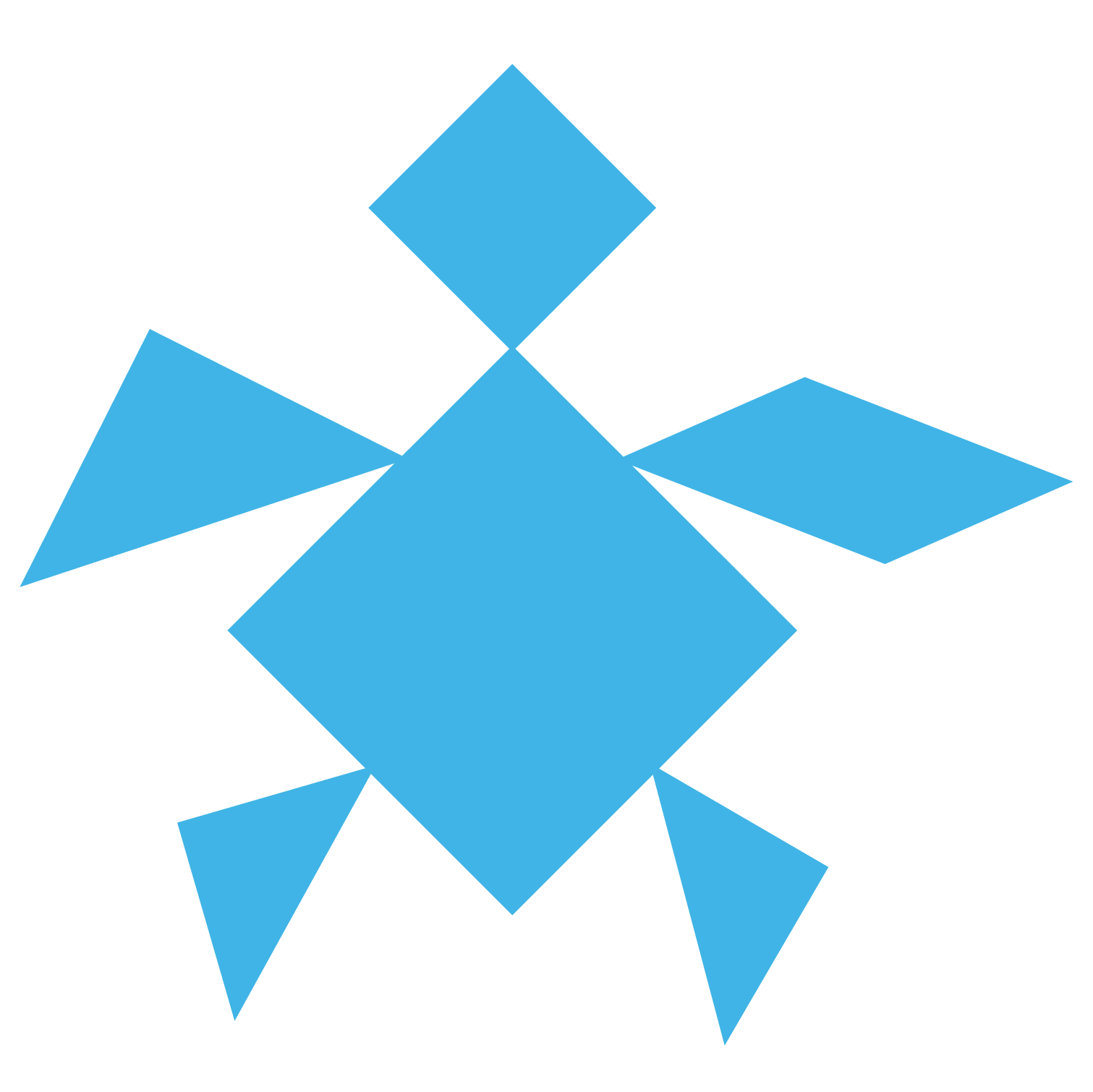 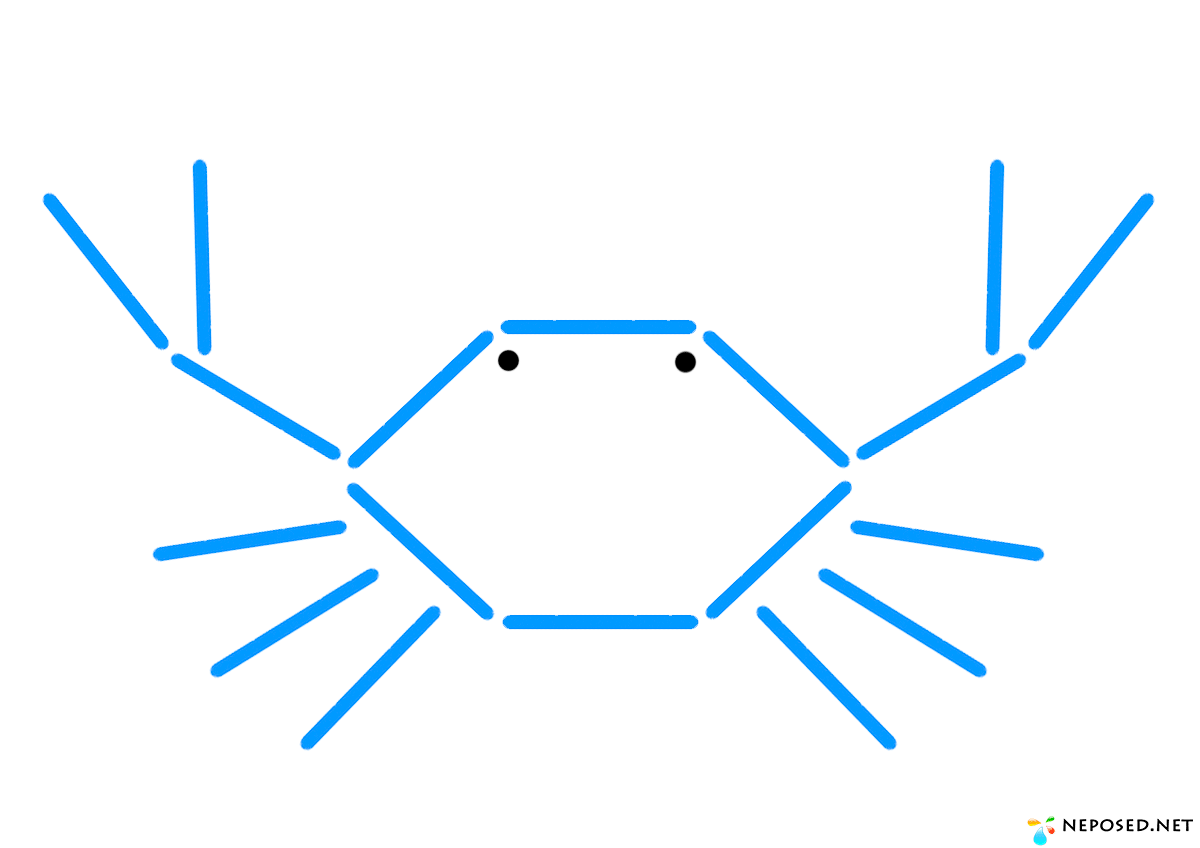 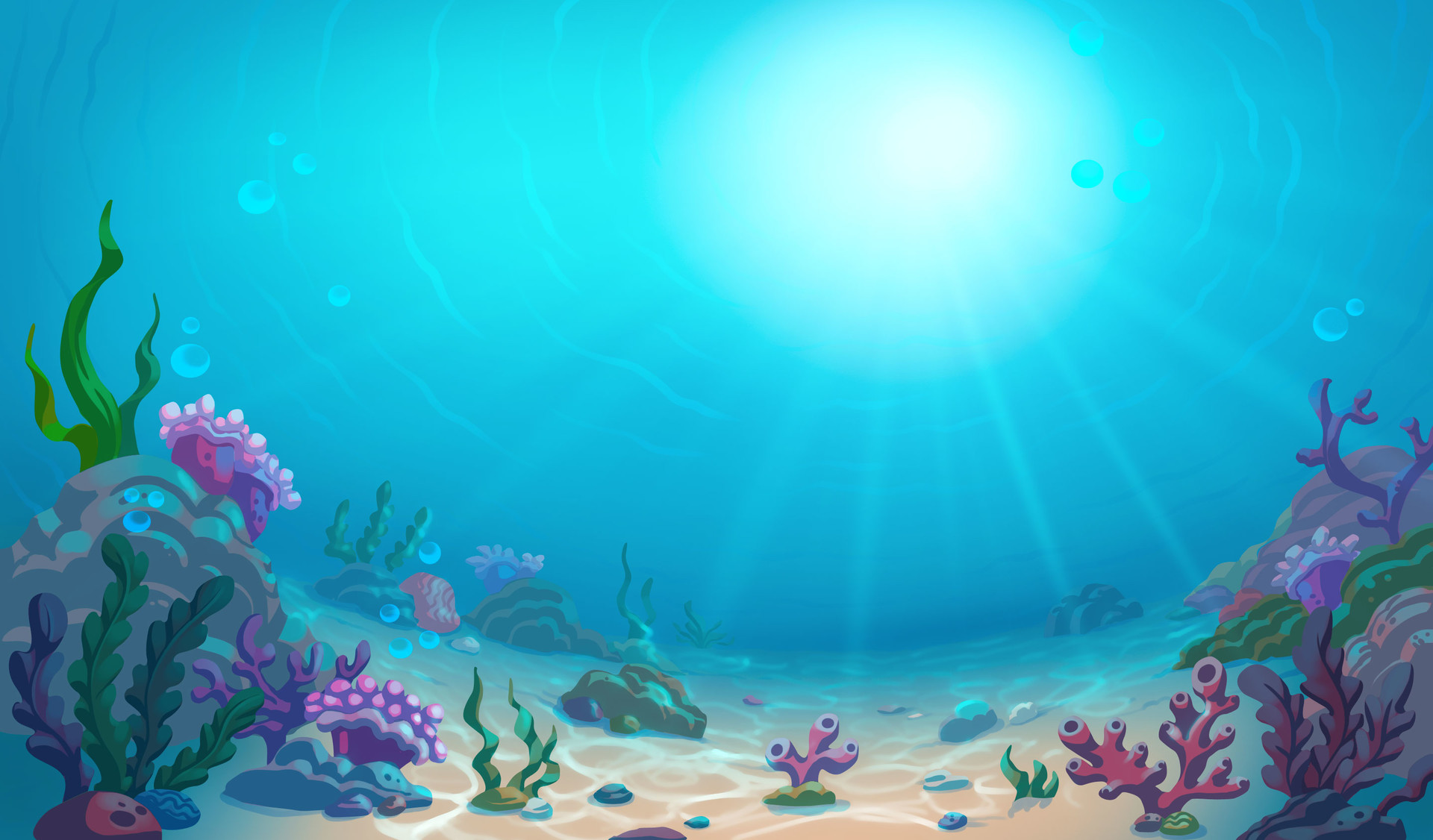 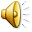